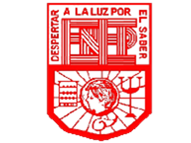 ESCUELA NORMAL DE EDUCACION PREESCOLARLicenciatura en educación preescolarCiclo escolar 2020-20212do semestre sección BCurso: Observación y análisis de las practicas y contextos escolares  Trabajo: Video de observación 
Alumna: María Guadalupe Salazar Martínez 
#13
Profesor: Elizabeth Guadalupe Ramos SuárezCompetencias:Utiliza los recursos metodológicos y técnicos de la investigación para explicar, comprender situaciones educativas y mejorar su docencia.Orienta su actuación profesional con sentido ético-valoral y asume los diversos principios y reglas que aseguran una mejor convivencia institucional y social, en beneficio de los alumnos y de la comunidad escolar.  Saltillo, Coahuila de Zaragoza                                                                                                                               Marzo 2021
VIDEO:
https://youtu.be/ULM-U5h8vGQ